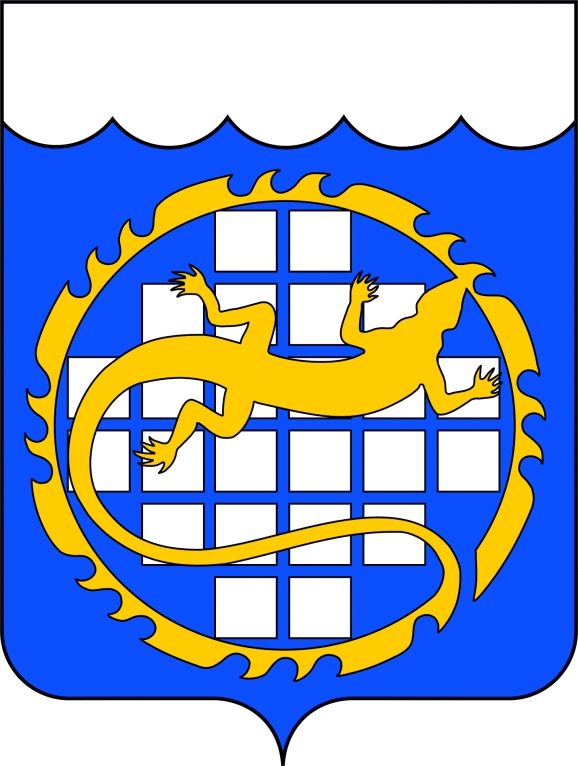 ПУБЛИЧНЫЕ СЛУШАНИЯ
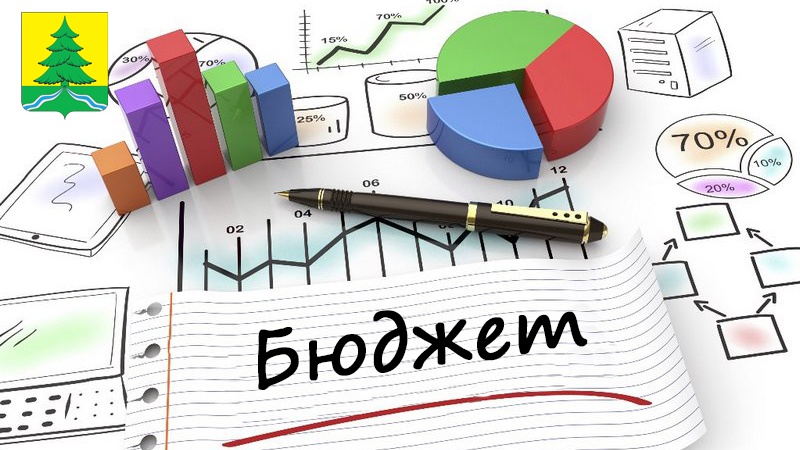 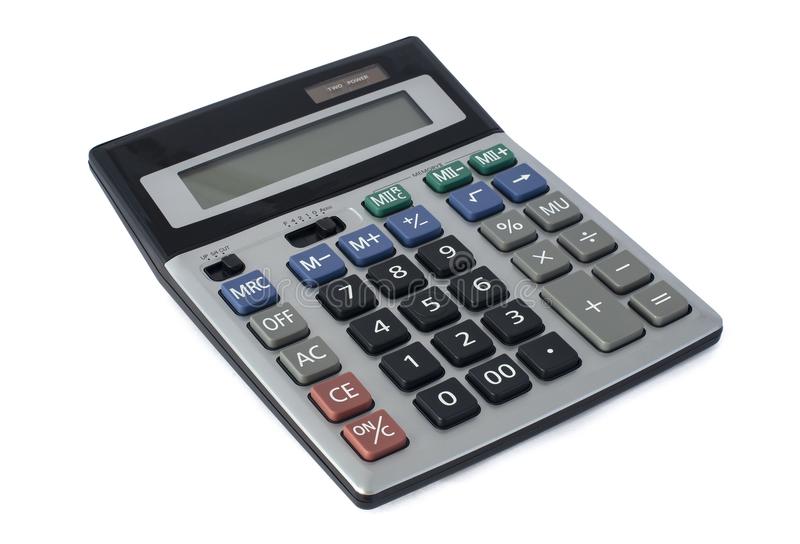 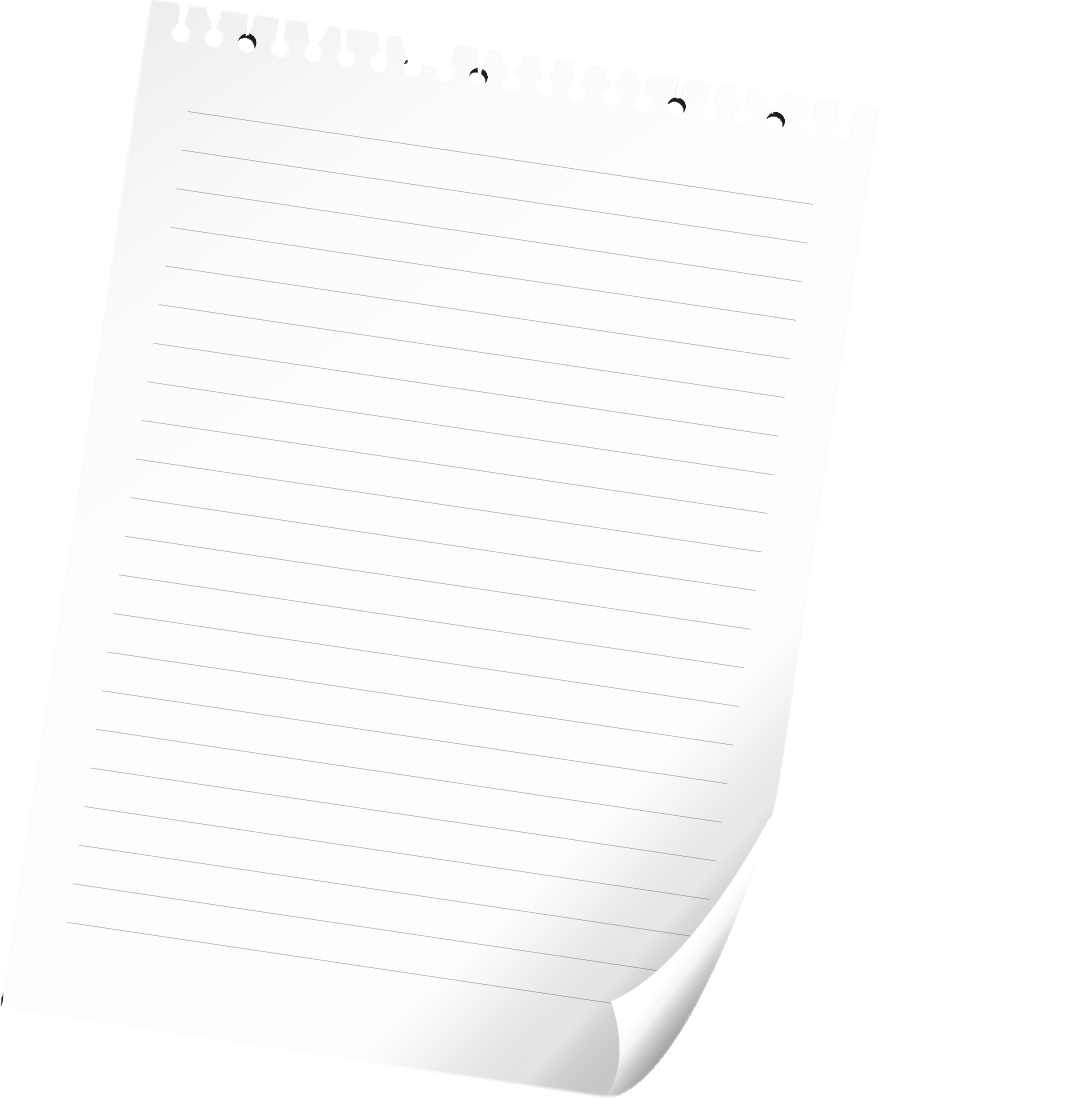 О проекте бюджета
Озерского городского округа
  на 2022 год
и на плановый период 2023 и 2024 годов
09 декабря 2021 года
Основные параметры бюджетана 2022-2024 годы
млн рублей
3 785,0
3 738,1
3 824,9
-8,1%
1,3%
+2,3%
3 799,9
3 766,0
3 713,1
-1,4%
+2,3%
-8,2%
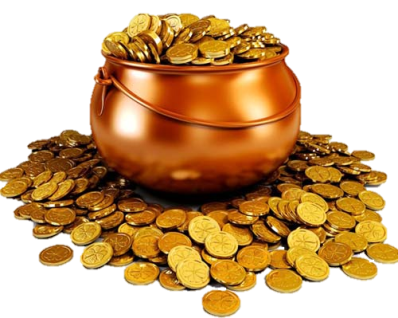 25,0
19,0
25,0
дефицит
расходы
доходы
2
Условия формирования проекта бюджетана 2022-2024 годы
Прогноз социально-экономического развития округа
Улучшение экономических тенденций
Рост бюджетообразующих показателей
Увеличение налоговых и неналоговых доходов
3
Поступления в бюджет округав 2022 - 2024 годах
млн рублей
4
Налоговые и неналоговые доходы бюджета округав 2022-2024 годах
млн рублей
18,7%
1,2%
6,3%
Основа – консервативный вариант прогноза социально-экономического развития Озерского городского округа
5
Динамика по основным доходным источникам бюджета округав 2022 году
млн рублей
22,2%
19,5%
16,6%
19,2%
6
Трансферты из федерального и регионального бюджетовв 2022 году
млн рублей
К первоначальному плану
на 2021 год
15,1%
(70,3%)
2 772,3
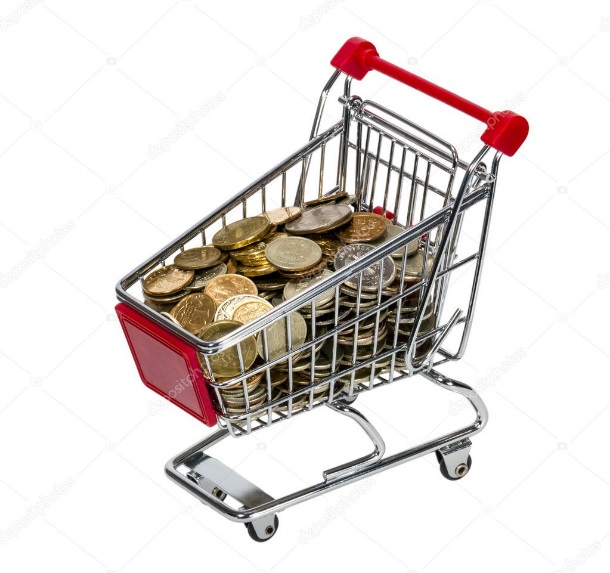 (29,7%)
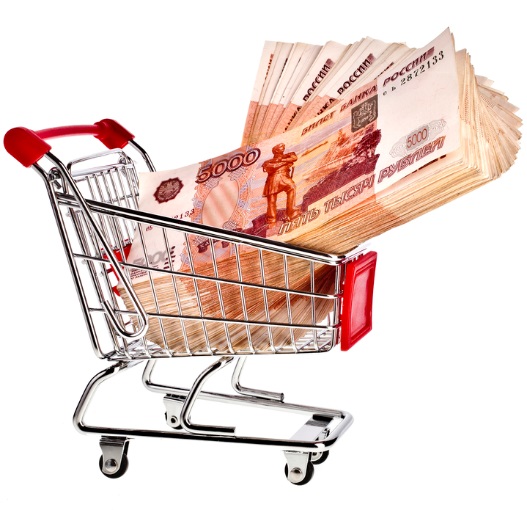 7
Факторы, влияющие на формирование расходов бюджетав 2022 - 2024 годах
Реализация проектов, направленных на достижение национальных целей развития страны
Реализация инициативных проектов
Сохранение целевых показателей «майских» Указов Президента Российской Федерации 2012 года в области социальной политики на достигнутом уровне
Содержание, ремонт и обеспечение функционирования объектов социальной и инженерной инфраструктуры
Обеспечение условий софинансирования по мероприятиям, на реализацию которых выделены субсидии из областного бюджета
Обеспечение принятого в текущем году решения о повышении заработной платы  категорий работников бюджетной сферы, на которых не распространяются Указы Президента, на 5,2% с 1 октября 2021 года
8
Национальные проектыв 2022 году
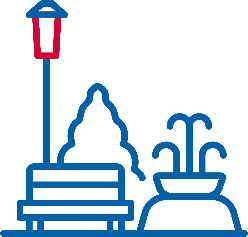 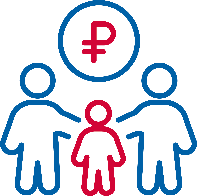 «Формирование
комфортной городской среды»
благоустройство дворовых и общественных территорий – 33,6 млн ₽
«Финансовая поддержка семей
при рождении детей»
выплата единовременного пособия при рождении ребенка – 2,5 млн ₽
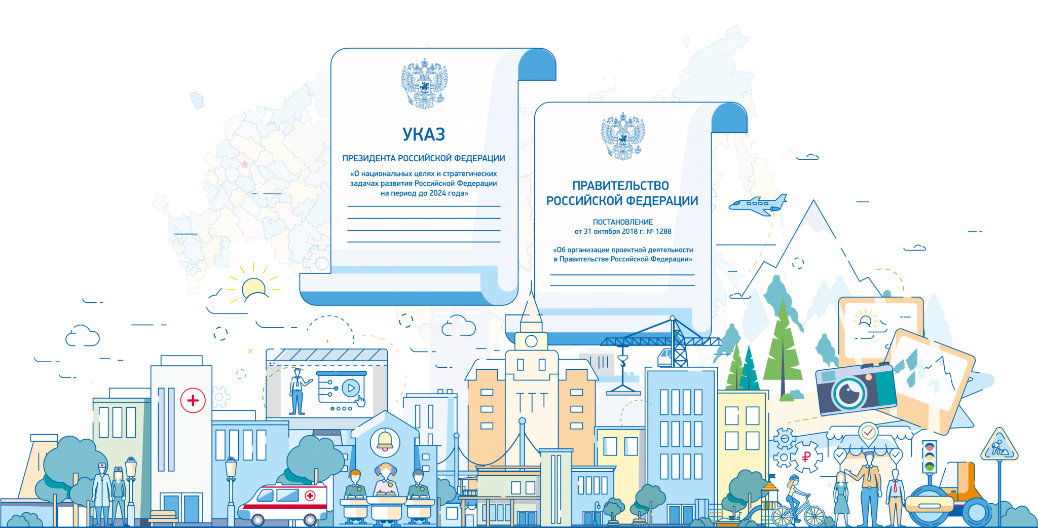 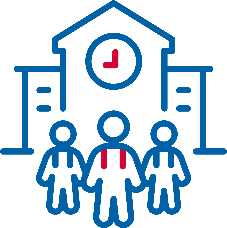 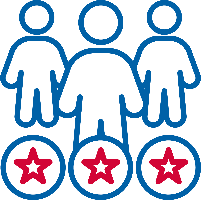 «Современная школа»
оборудование пунктов проведения экзаменов государственной итоговой аттестации – 0,8 млн ₽
«Социальная активность»
организация и проведение мероприятий с детьми и молодежью – 0,4 млн ₽
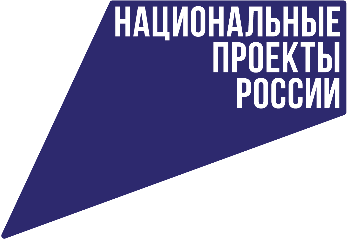 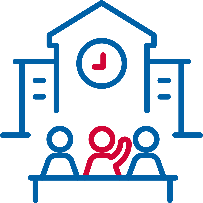 38,6
млн ₽
«Успех каждого ребенка»
создание новых мест в образовательных организациях различных типов для реализации дополнительных  общеразвивающих программ всех направленностей – 1,3 млн ₽
9
Финансовое обеспечение реализации инициативных проектов
млн рублей
200%
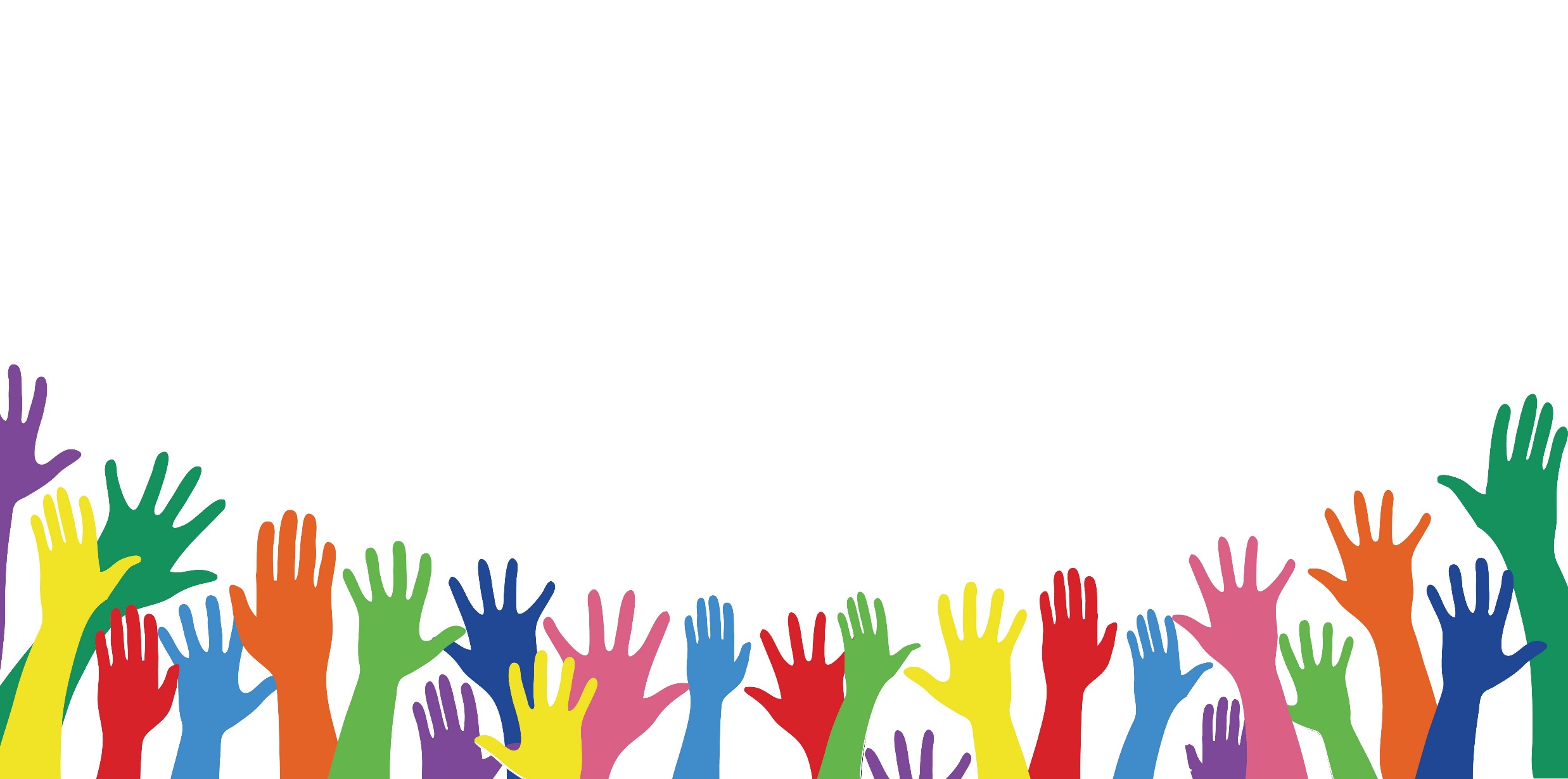 10
Отраслевая структура расходов бюджетав 2022 году
млн рублей
172,3
ЖКХ
Обслуживание государственного и муниципального долга
4,6%
7,7
Национальная
 экономика
174,4
0,2%
4,6%
Культура, 
кинематография
305,5
4,2
Средства массовой информации
8,1%
0,1%
211,5
Общегосударственные вопросы
5,6%
2052,5
Образование
54,2%
691,8
Социальная политика
18,3%
Национальная безопасность и правоохранительная деятельность
30,8
0,8%
Охрана окружающей среды – 0,5
133,8
Физическая культура и спорт
3,5%
11
Расходы бюджета социального характерав 2022 году
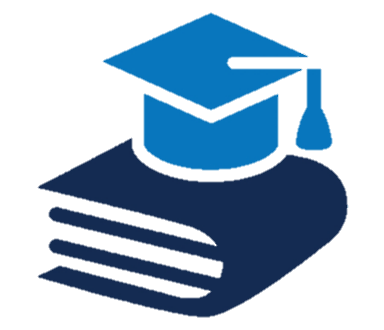 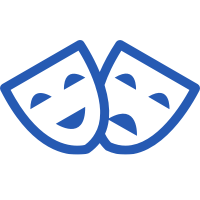 млн рублей
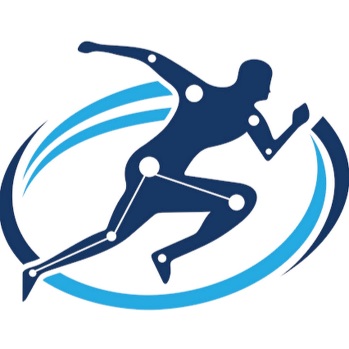 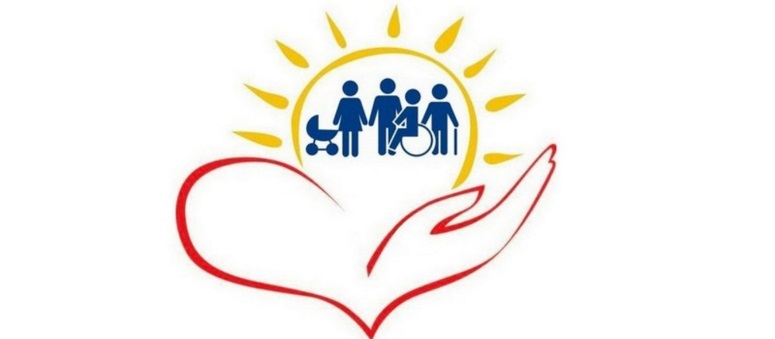 12
Расходы в отрасли «Образование»
2 052,5
млн ₽
2023 год

14,2
млн ₽
2024 год

1,4
млн ₽
2022 год

11,8
млн ₽
2
общеобразовательные организации
1
общеобразовательная организация
1
общеобразовательная организация
1
дошкольная образовательная организация
1
дошкольная образовательная организация
1
дошкольная образовательная организация
1
организация дополнительного образования
Замена оконных блоков, капитальный ремонт (замена) сетей инженерно-технического обеспечения (канализационные сети), капитальный ремонт здания школы и здания мастерских
Замена оконных блоков, капитальный ремонт сетей инженерно-технического обеспечения, капитальный ремонт дач в детском оздоровительном лагере
Замена оконных блоков, капитальный ремонт сетей инженерно-технического обеспечения
13
Расходы в отрасли «Социальная политика»
Функционирование учреждений социальной защиты населения
Предоставление мер социальной поддержки отдельным категориям граждан в целях повышения адресности социальной поддержки, в том числе в рамках муниципальной программы «Поддержка социально ориентированных некоммерческих организаций Озерского городского округа»
Приспособление жилых помещений и (или) общего имущества в многоквартирных домах с учетом потребностей инвалидов по их обращениям
Социальные выплаты молодым семьям на приобретение (строительство) жилья
Приобретения жилых помещений для детей-сирот
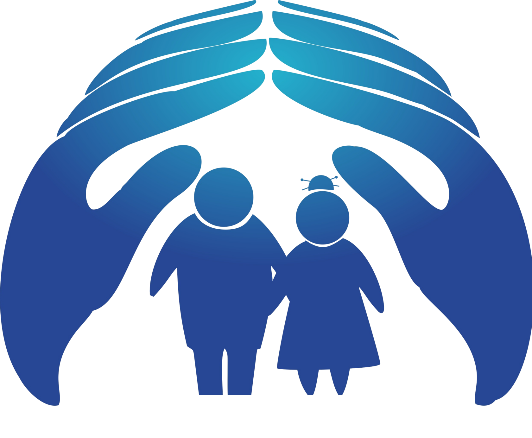 691,8
млн ₽
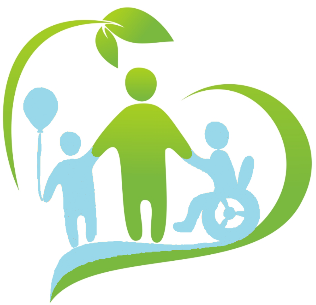 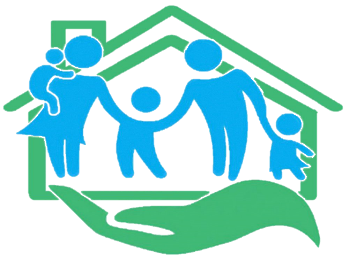 14
Расходы в отрасли «Культура и кинематография»
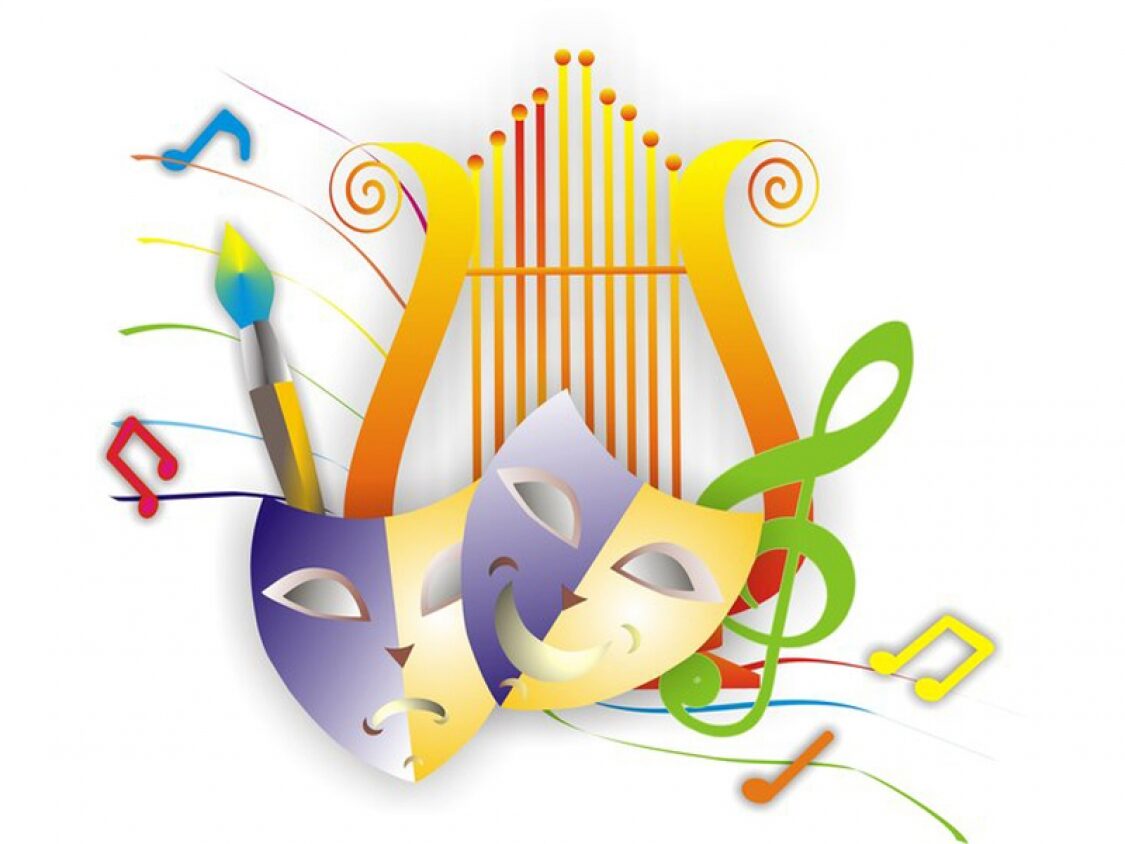 млн рублей
Индикативный показатель
уровня средней заработной платы работников культуры, тыс. рублей
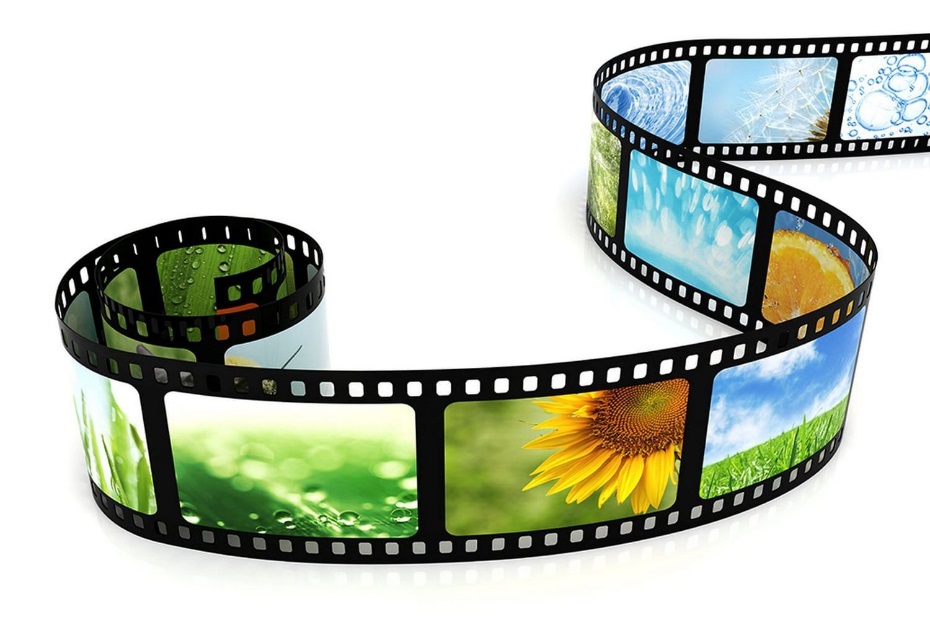 15
Расходы в отрасли «Физическая культура и спорт»
млн рублей
Ввод в эксплуатацию Дворца спорта по ул. Кирова, 16 «А» в г. Озерск
27,4%
Выплата концессионеру операционного  платежа в качестве финансирования части расходов на эксплуатацию объекта Универсальная крытая ледовая арена «Ледовая академия «Высота» в соответствии с концессионным соглашением
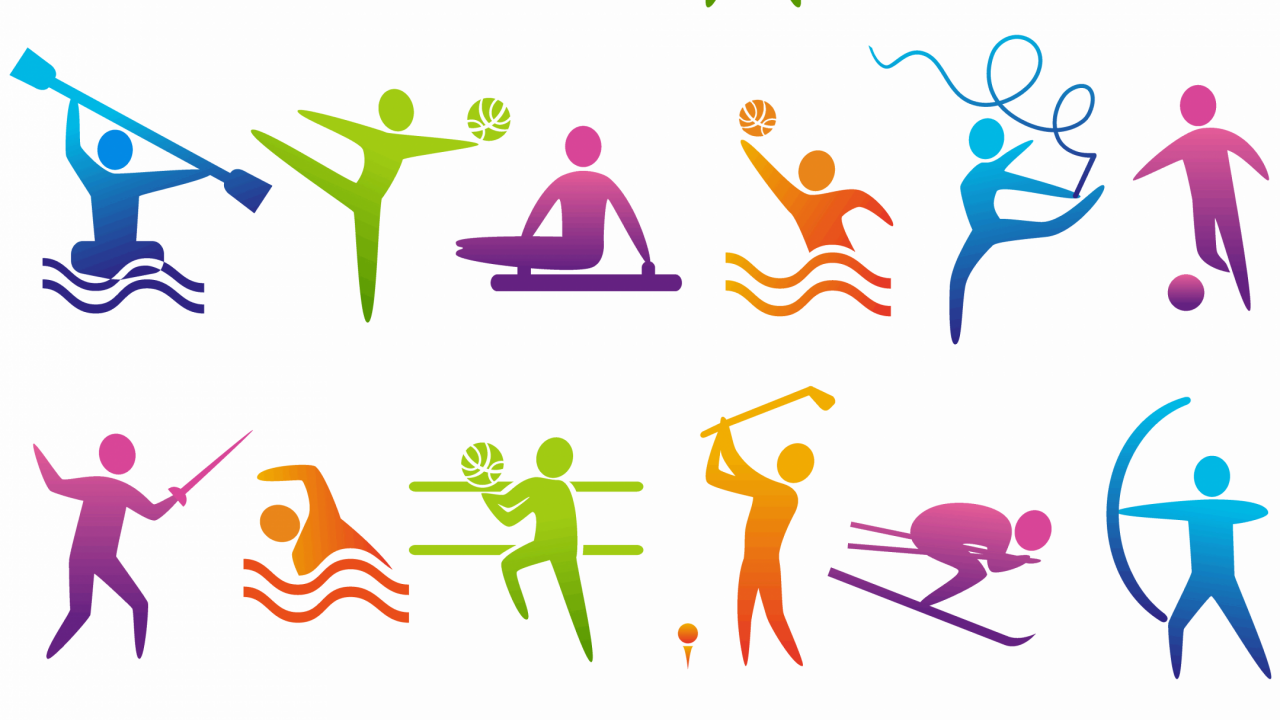 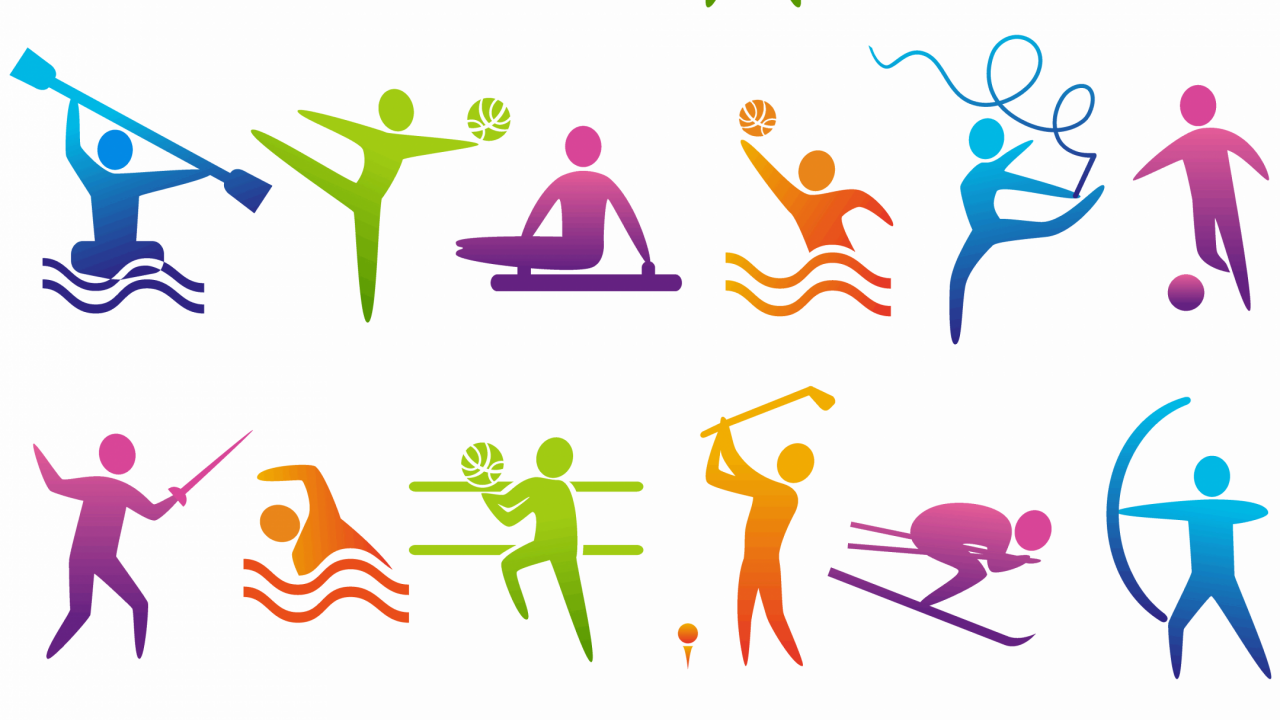 16
Формирование комфортной городской среды
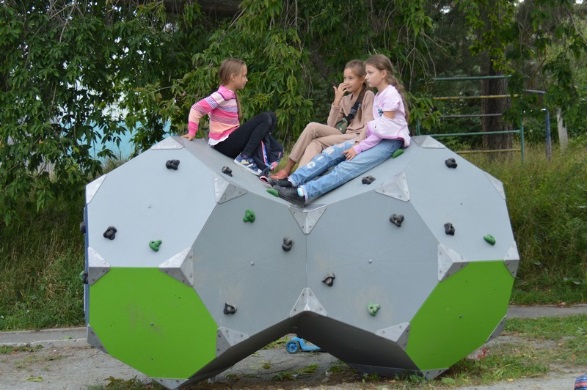 Благоустройство дворовых территорий – 6 единиц (ремонт дворовых проездов; ремонт тротуаров; установка детских и спортивных площадок; озеленение территории)
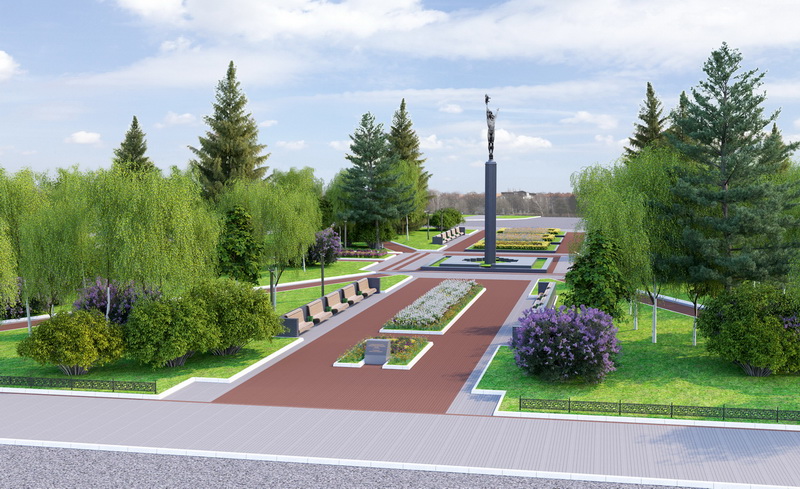 Благоустройство общественных территорий – 1 единица (сквер имени Б.В. Броховича)
17
Ремонт дорог
24,5
млн ₽
73,9
млн ₽
22,1
млн ₽
Текущий ремонт автомобильных дорог
Капитальный ремонт автомобильной дороги «Шоссе Озерское»
Содержание дорожного полотна, устройство искусственных неровностей,
замена светофоров, модернизация технических средств, электроэнергия светофорных объектов
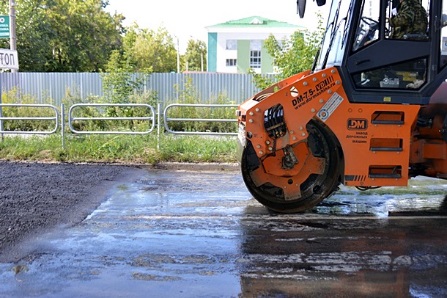 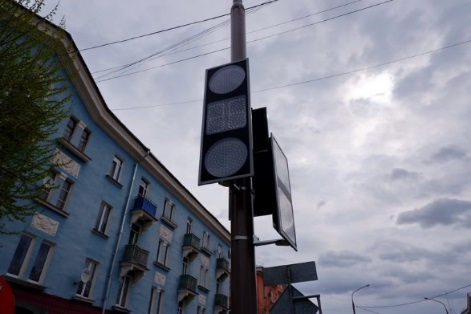 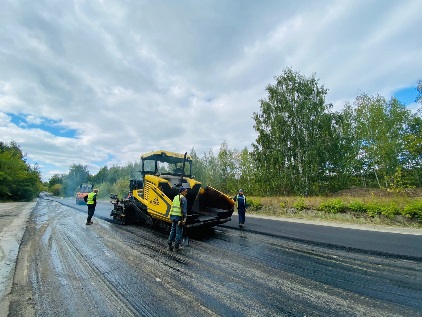 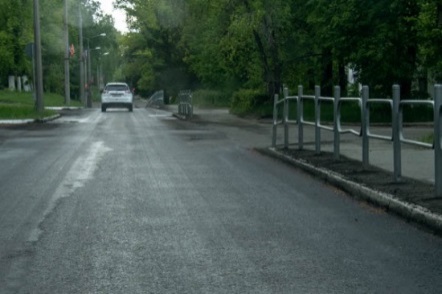 120,5
млн ₽
18
Благоустройство
37,8
 млн ₽
14,5 млн ₽
31,6 млн ₽
33,3 млн ₽
Бюджетные инвестиции
Транспорт
Содержание объектов наружного освещения
Прочие расходы на
благоустройство территорий округа
Транспортные услуги населению и организация транспортного обслуживания населения
Строительство газопровода и газовых сетей
Озеленение территории; оформление площадей; размещение и содержание малых форм; содержание мест захоронения
Содержание, ремонт, оплата расходов на электроэнергию
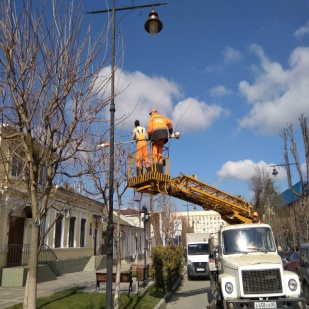 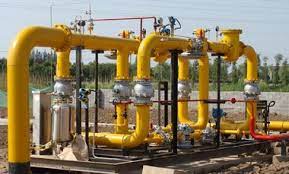 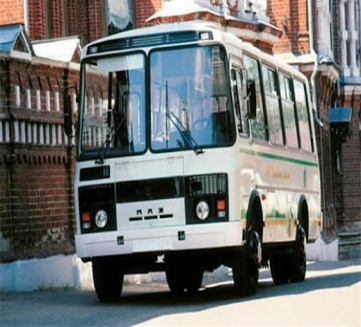 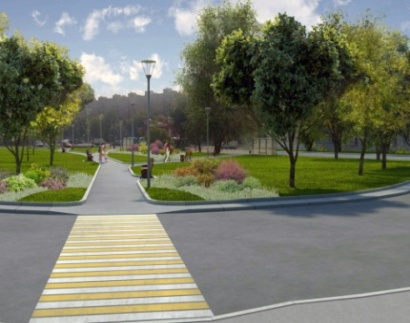 117,2
млн ₽
19
2024
2023
2024
2023
2023
2024
2022
2022
2022
год
год
год
год
год
год
год
год
год
Долговая политика
млн рублей
Предоставление муниципальных гарантий
Предоставление бюджетных кредитов
Источник финансирования дефицита бюджета
Изменение остатка средств на счете бюджета округа
0,0
0,0
0,0
19,0        25,0           25,0
0,0
0,0
0,0
Муниципальные внутренние заимствования у кредитных организаций, осуществляются в целях рефинансирования муниципального долга.
Предельный размер - 64,0 млн ₽
20
Характеристика бюджетана 2022 – 2024 годы
Достижение национальных целей
Осуществление  расходов в рамках реализации инициативных проектов, с целью увеличения доли расходов по мероприятиям, имеющим приоритетное значение для жителей округа и определяемого с учетом их мнения
Сохранение достигнутого уровня выполнения социальных обязательств, в том числе в части заработной платы работников муниципальных учреждений
Создание условий для эффективного расходования бюджетных средств
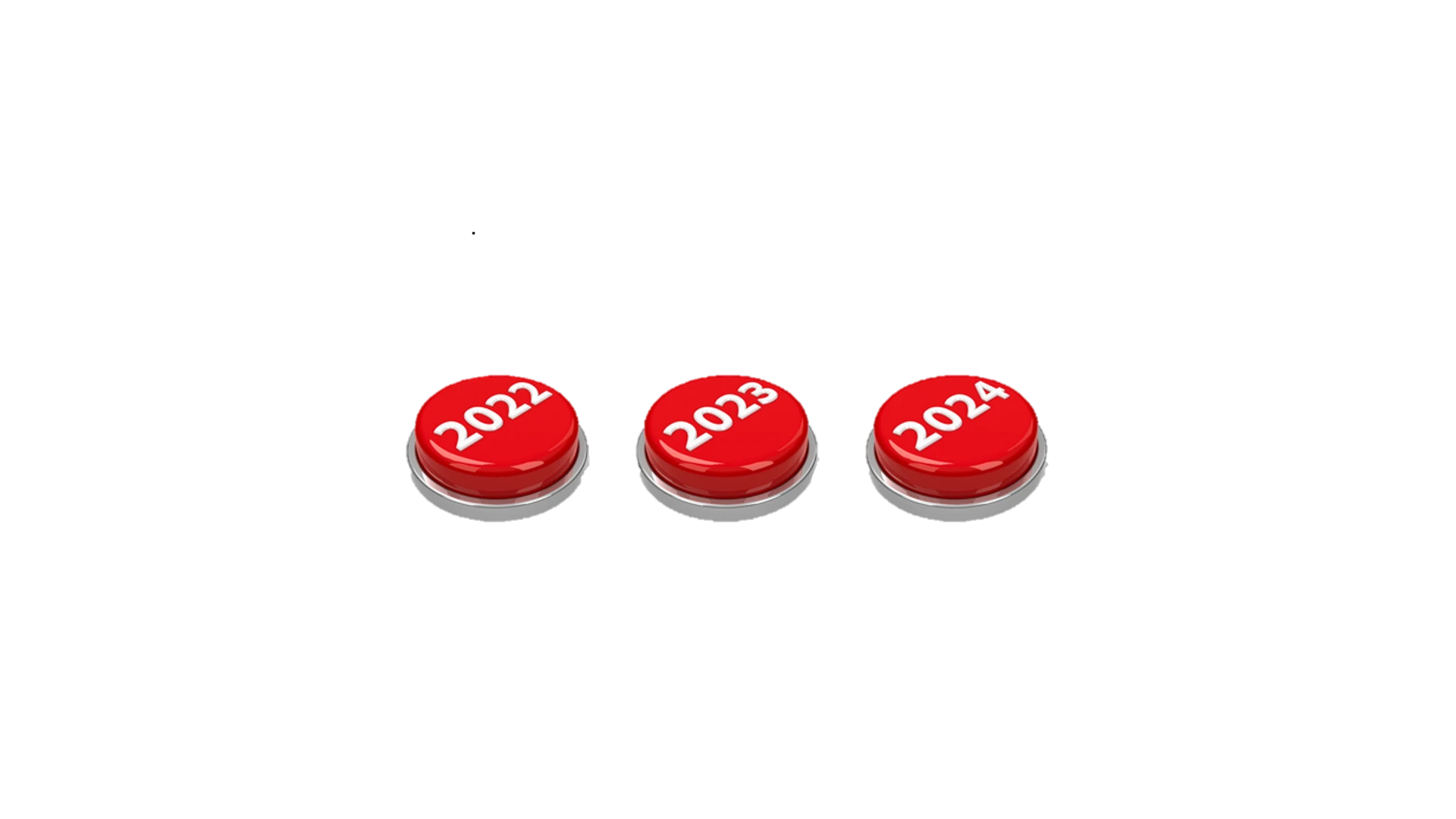 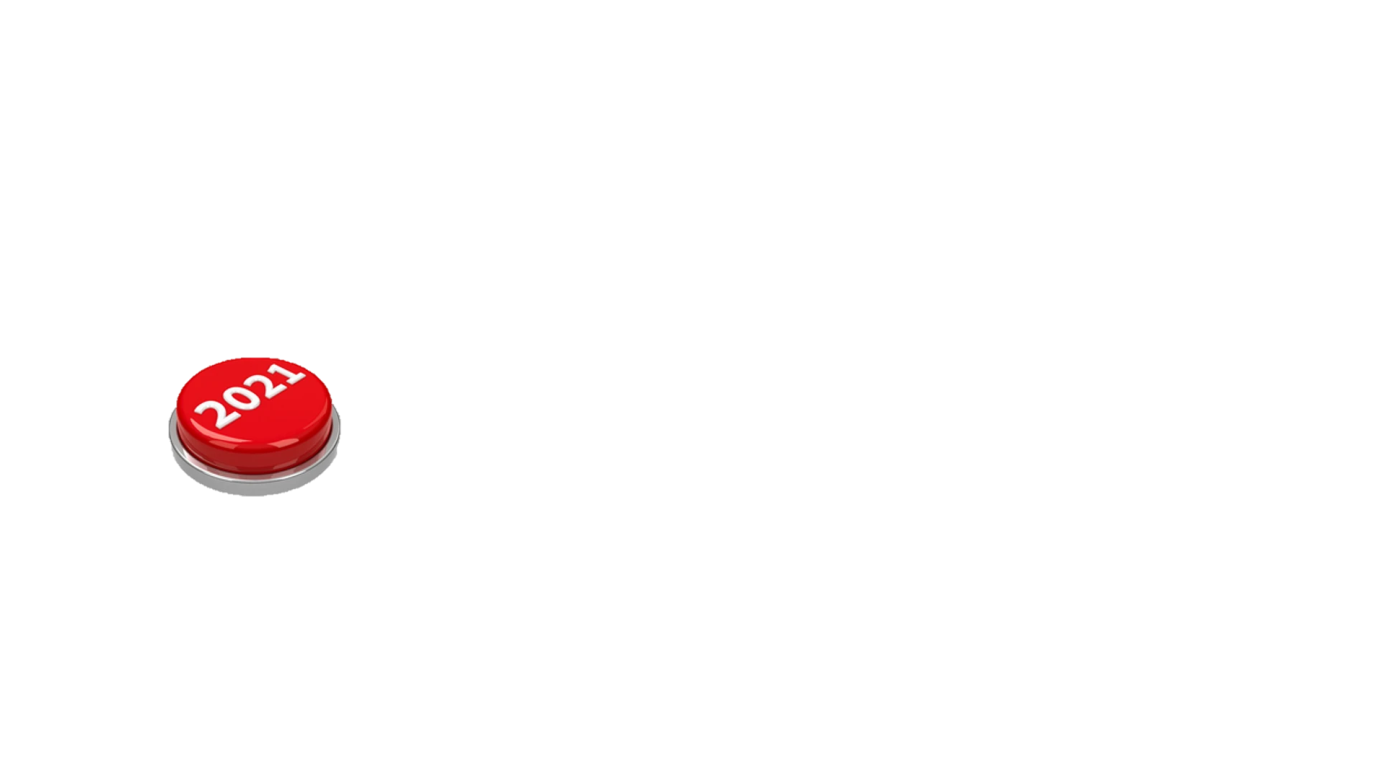 21
Благодарим
за внимание!
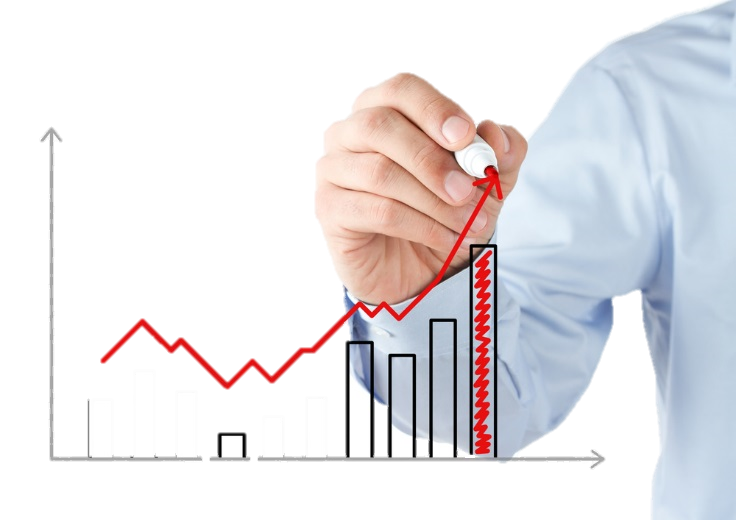 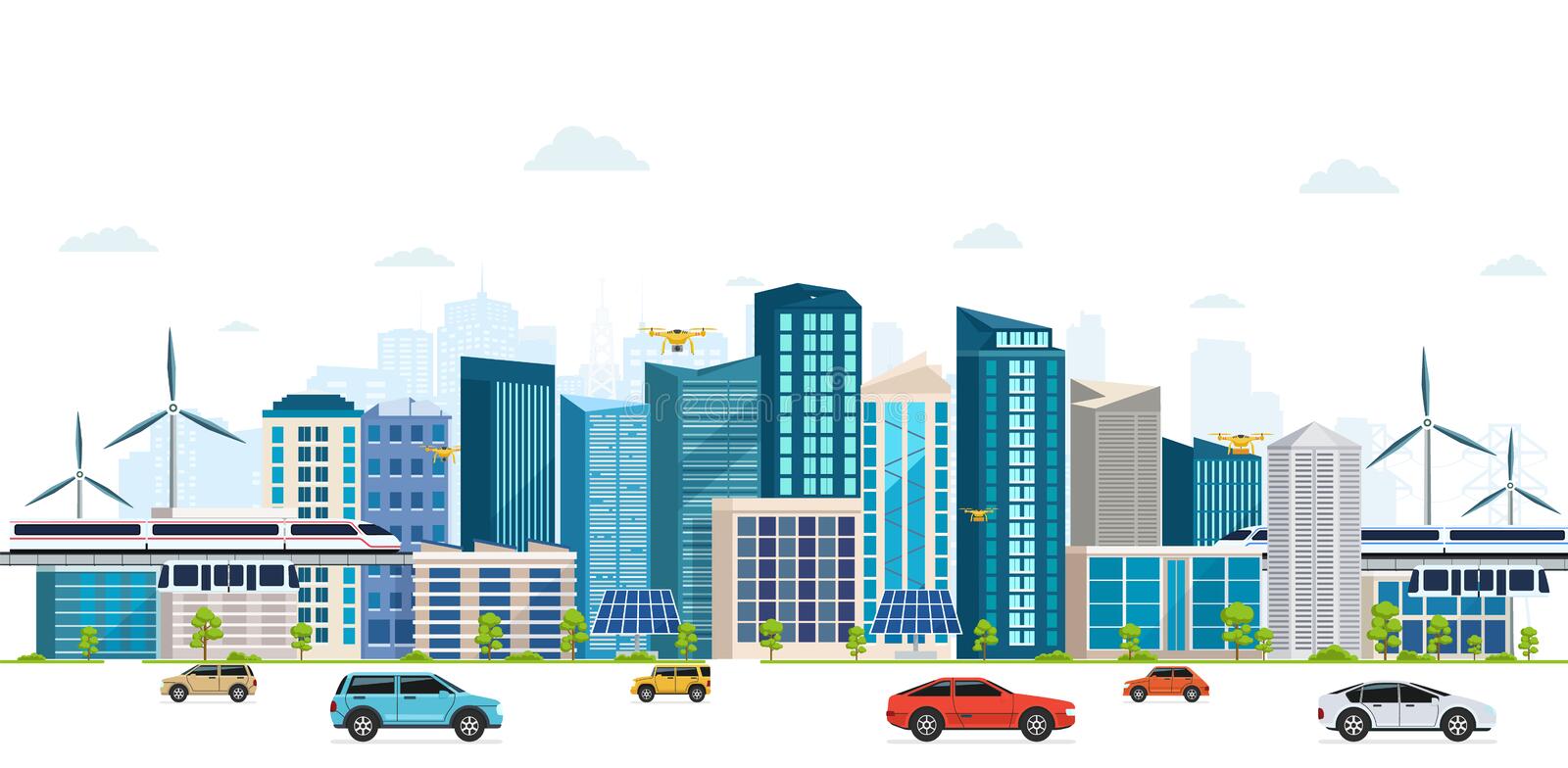 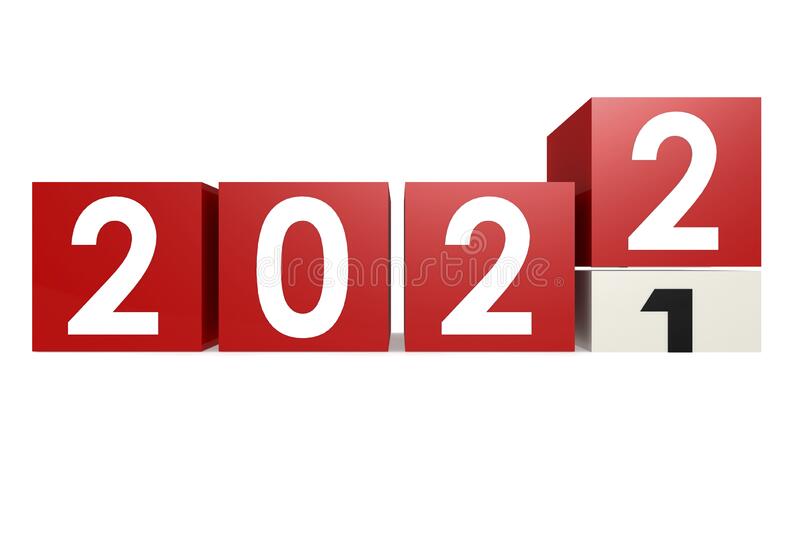 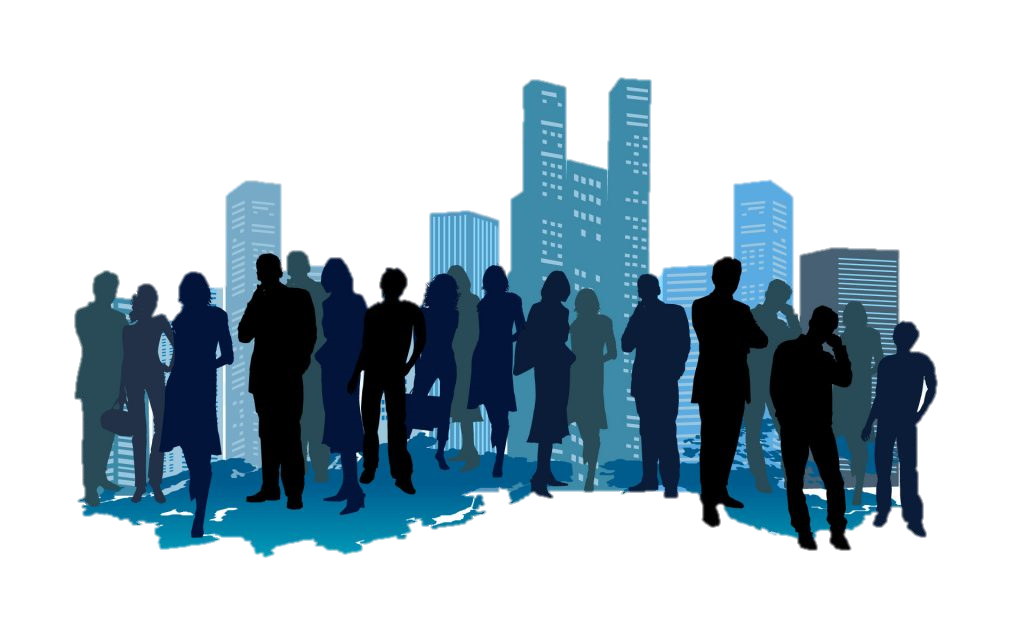 22